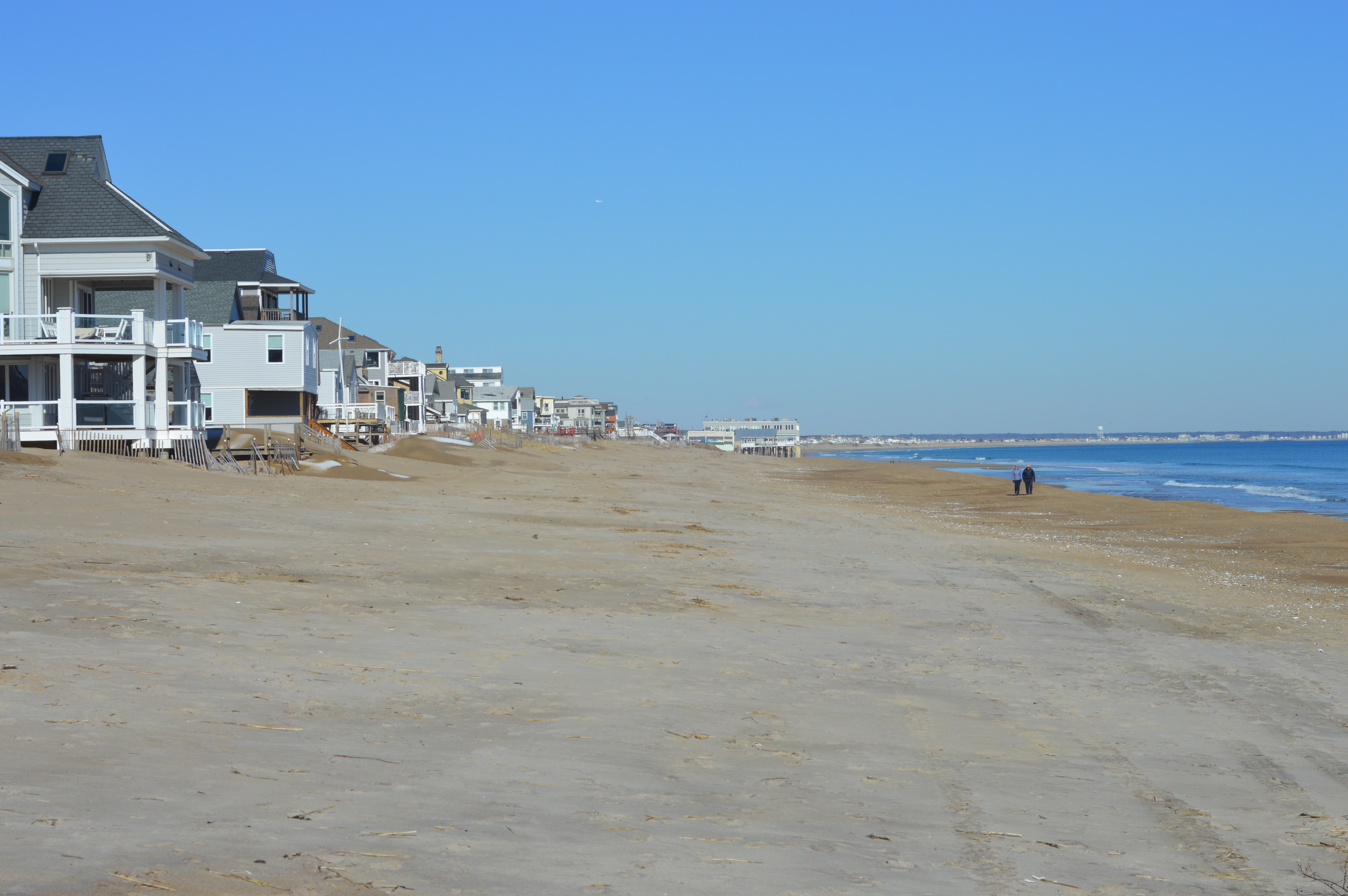 Salisbury master plan UPDATE 2022
barrett planning group
1
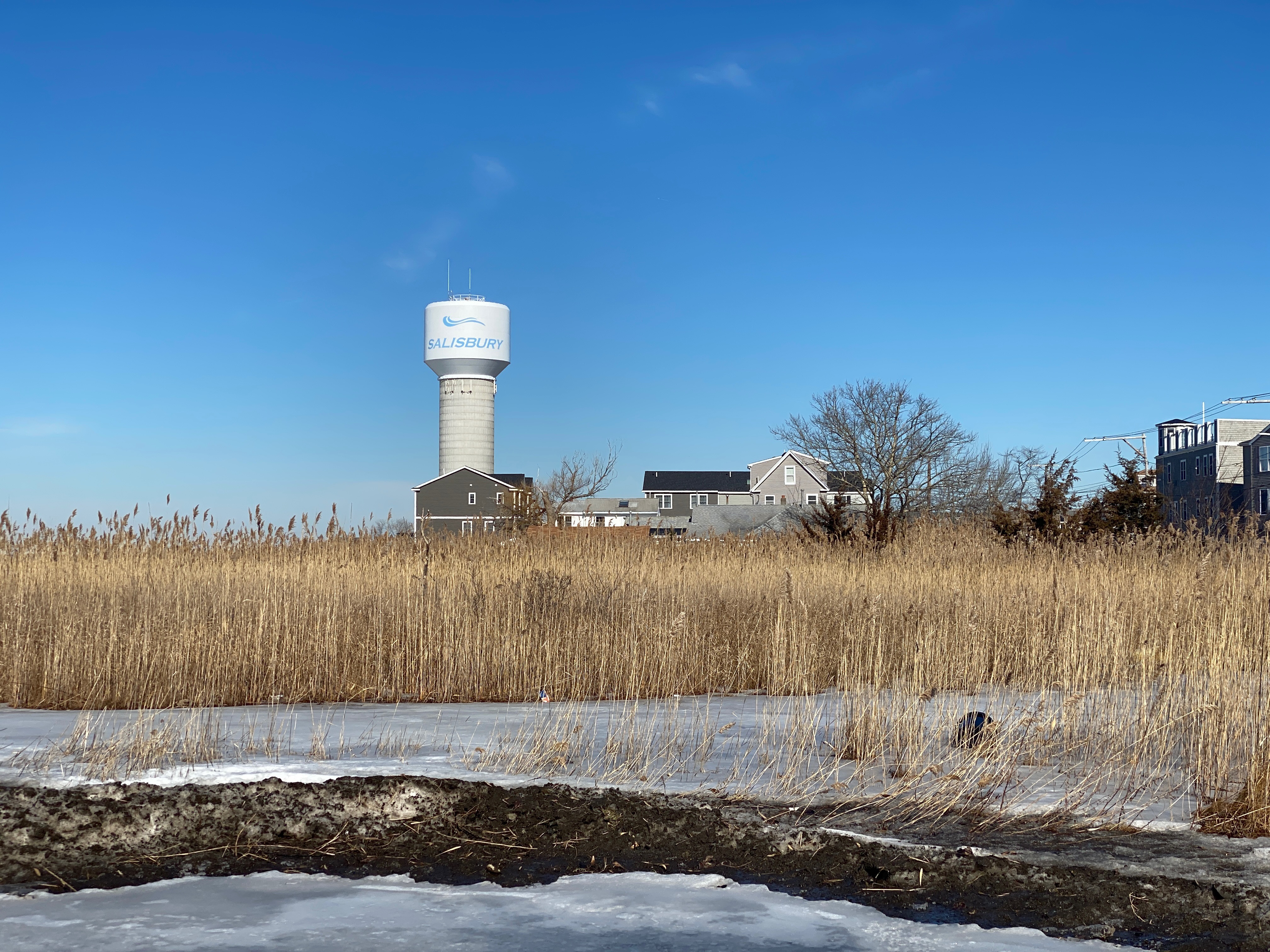 Project overview
Introduction
Engagement Process
Master Plan Chapters
Goals & Strategies
Next Steps
2
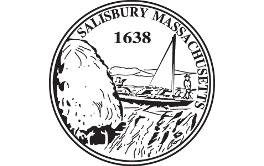 introductions
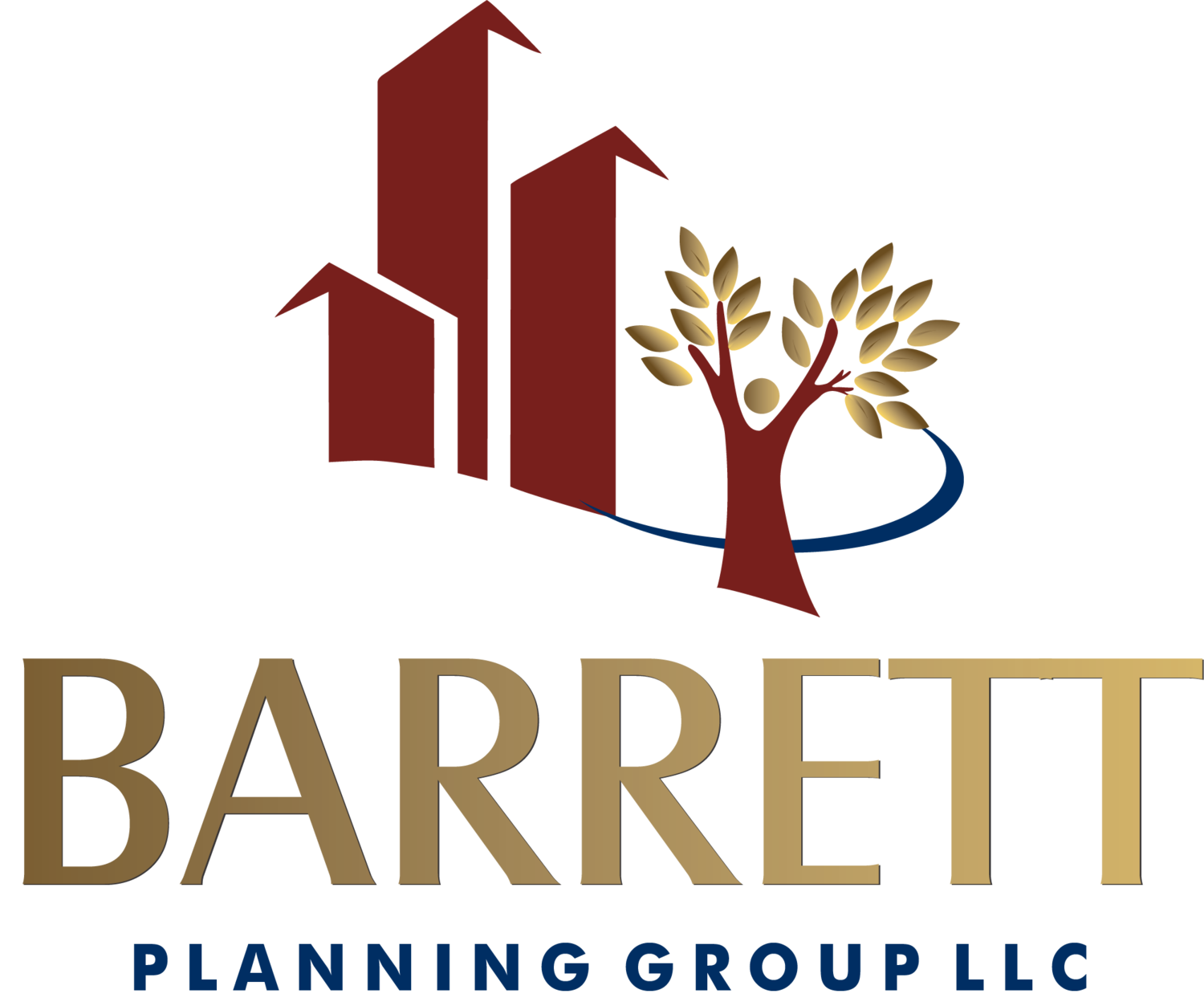 Committee Members
Deborah Rider (Chair)
Marty Doggett (Vice-Chair)
Mike Colburn
E.J. Dean 
Derek DePetrillo
Connie Hellwig
Donna M Keefe
Terry Marengi Jr
Susan Pawlisheck
Ronalee Ray-Parrot
Chuck Takesian
Staff Contacts
Lisa Pearson
Daniel Ruiz
Judi Barrett; Principal
Tyler Maren; Project Lead
Fiona Coughlan
Alexis Lanzillotta
What is a master plan?
Long-term plan (typically 10 years)
Salisbury’s last MP was adopted in 2008 (almost 15 years ago!)
Contains several chapters or “elements”
Each chapter includes an Inventory/Assessment and Findings & Recommendations
Articulates a vision for the future – a basis for future decision-making
Includes an implementation plan
Where is the data from?
American Community Survey 2020
Census 2020 (population only)
Other official federal/state data sources
MassGIS
Assessor’s Records
Interviews with housing-related Town boards/committees
Public survey
And more!
Having a master plan matters because it:
helps communities discover what must be done to achieve their goals and avoid costly mistakes.
helps set priorities. 
creates a policy framework for rules and regulations that guide development.
helps private developers understand the rationale for a community's land use goals and policies.
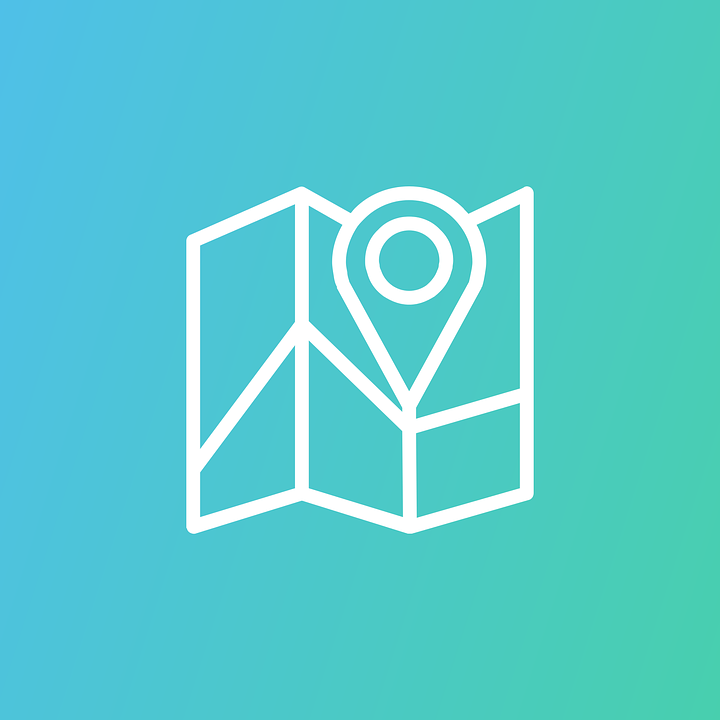 WHY HAVE A MASTER PLAN?
The Master Plan is your Road Map!
master plan 2022 updated sections
6
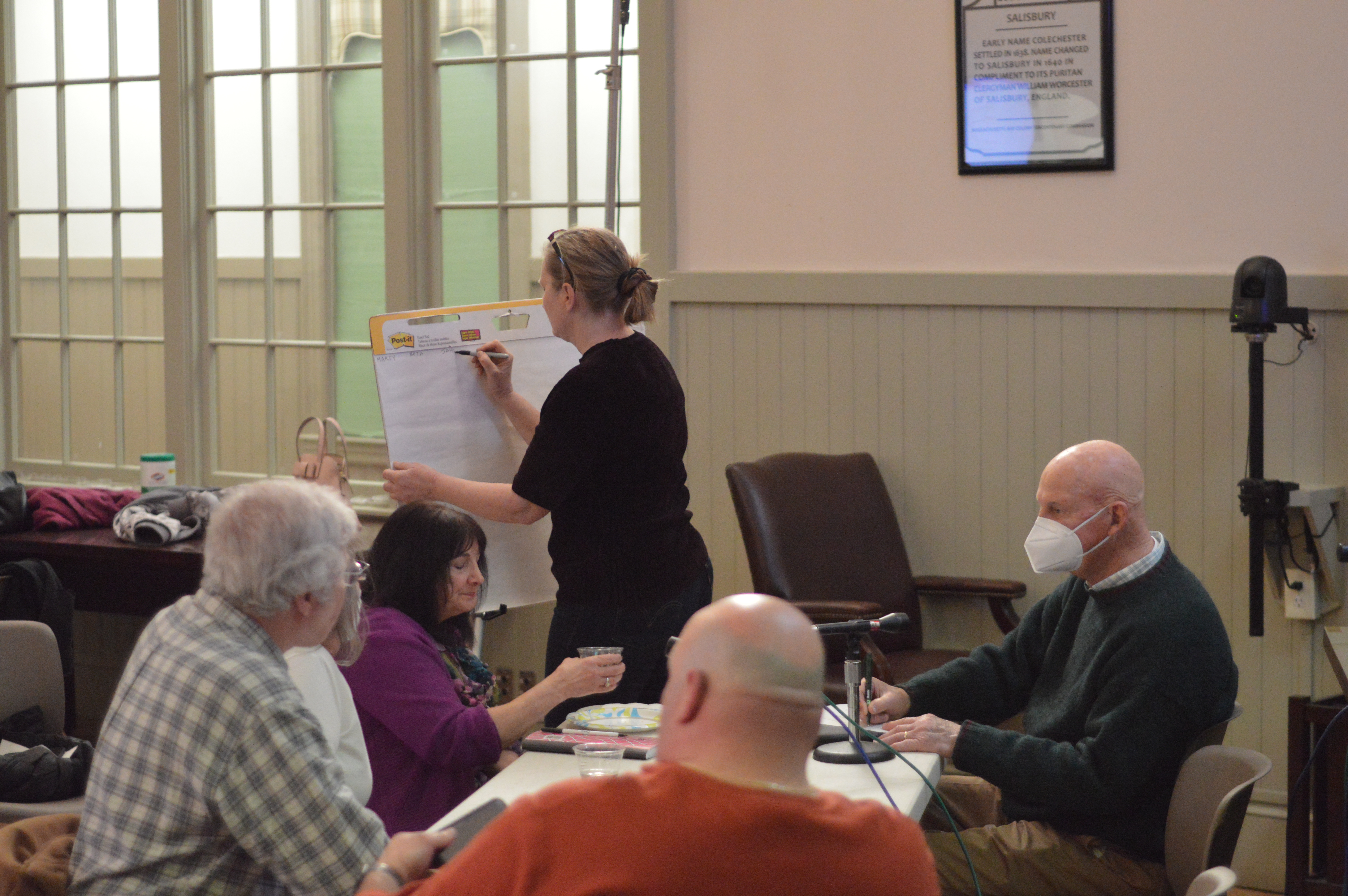 Community Engagement
Community Survey
May-June 2022; 300 responses
Community Meeting #1
In-person: April 4, 2022
Virtual: April 7, 2022
Community Meeting #2
In-person: June 9, 2022
Virtual: June 16, 2022
Poster display in Town Hall in June
7
September 2022
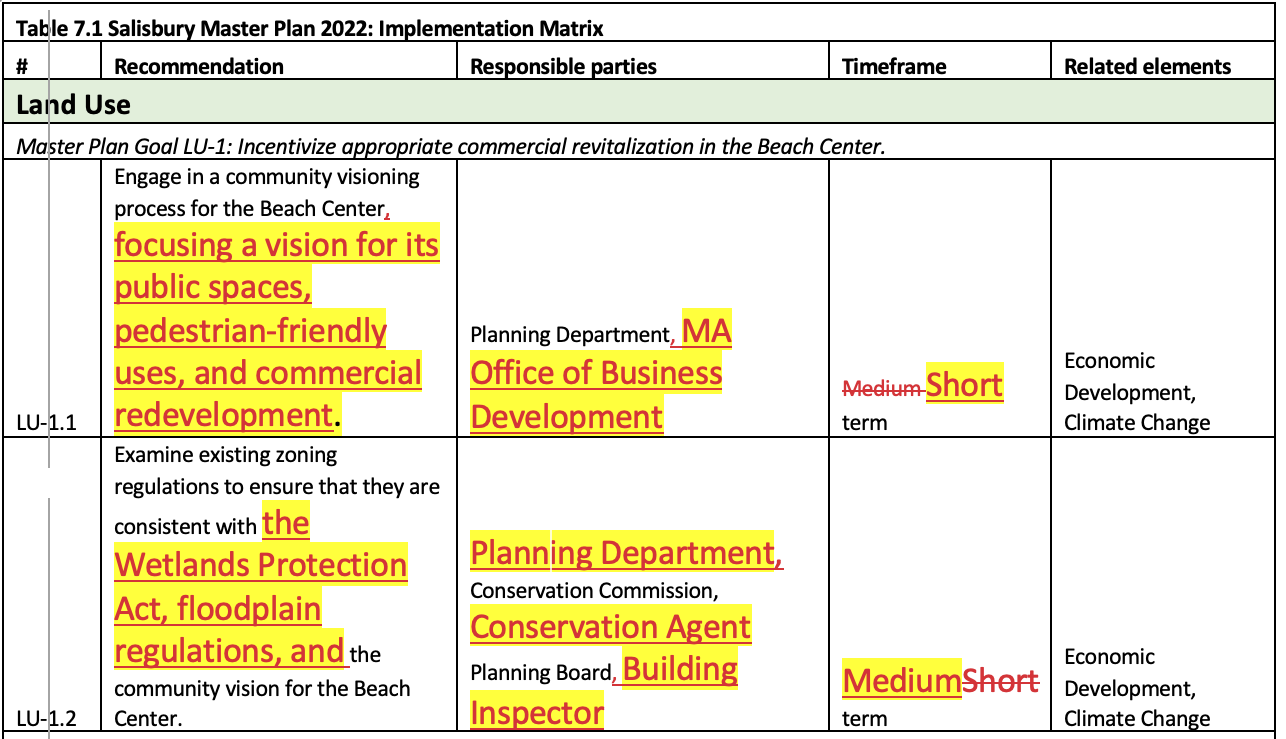 Outreach and comments from the MP Committee, citizens, and many other boards and committees.

Probably over 1,000 Salisbury residents reached.
8
master plan 2022 goals
9
Implementation Matrix
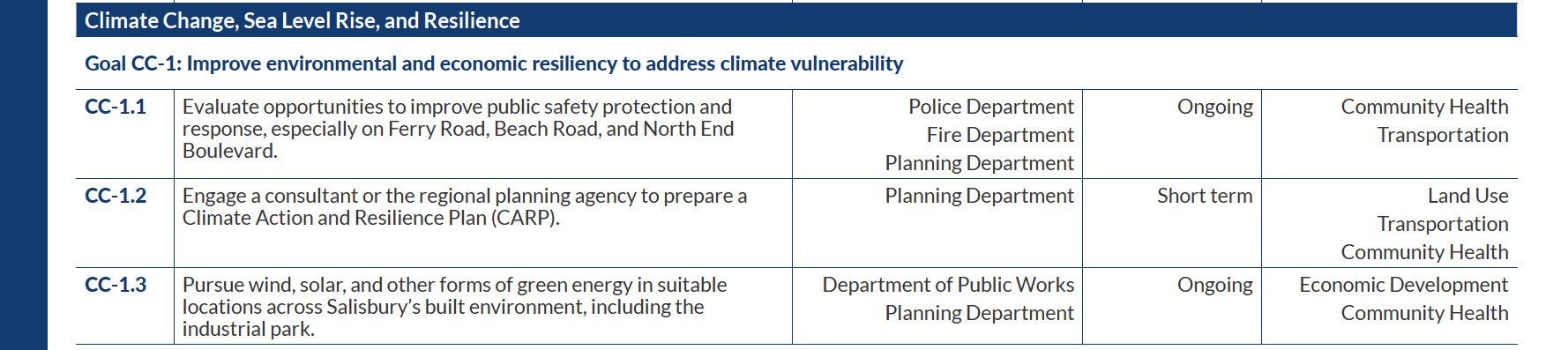 10
What’s left?
11
Next steps
12